Office of the Dean, Provost and Executive Deputy Chancellor
Terence R. Flotte, MD
Dean, Provost and Executive Deputy Chancellor
Chief Research Officer
Kristen Maki, MPH
Chief of Staff
Joan Vitello, PhD, RN
Dean, Graduate School of Nursing
Regional Executive Dean, UMMS-Baystate
Associate Deans, Educational Affiliates
Department Chairs, Director of Centers, Programs and Institutes
Deborah DeMarco, MD
Sr. Associate Dean for Clinical Affairs and Associate Dean Graduate Medical Education
Katherine Luzuriaga, MD
Vice Provost for Clinical and Translational Science
Luanne Thorndyke, MD
Vice Provost for Faculty Affairs
Jean King, PhD
Associate Provost Biomedical Science Research
Anthony Carruthers, PhD
Dean, Graduate School of Biomedical Sciences
Michele Pugnaire, MD
Sr. Associate Dean for Educational Affairs
Deborah Harmon-Hines, PhD
Vice Provost for School Services
Thoru Pederson, PhD
Associate Vice Provost for Research
Shawn Morrissey
Director Financial Aid
Kendall Knight, PhD
Associate Dean Basic and Biomedical Sciences
Melissa Fischer, MD MEd
Associate Dean Undergraduate Medical Education
Robert Milner, PhD
Associate Vice Provost Professional Development
Karen Dick, PhD, GNP-BC
Associate Dean for  Advanced Practice Programs
Brian Lewis, PhD
Associate Dean Student Diversity
Elaine Martin, PhD
Director of Library Services
James Fain, PhD, RN, BC-ADM, FAAN
Associate Dean for Academic Affairs
Judith Ockene, PhD
Associate Vice Provost for Gender and Equity
Michael Baker
Registrar
Mariann Manno, MD
Associate Dean for Admissions
Kate Lapane, PhD
Associate Dean for Clinical and Population Health Research
Diego Vazquez
Assistant Vice Provost Research Funding Services
Joanna Cain, MD
Director of Talent Management
Janet Hale, PhD, RN, FNP
Associate Dean for Interprofessional & Community Partnerships
Sonia Chimienti, MD
Associate Dean for Student Affairs
Michael Kneeland, MD, MPHAssociate Dean for Allied  Health and Inter-professional Education
 Interim Associate Dean for CME
Gyongi Szabo, MD, PhD
Associate Dean Clinical and Translational Research
Associate Vice Provost, Interprofessional Education in Research
Samuel Varghese, PhD
Director of IACUC/IBC
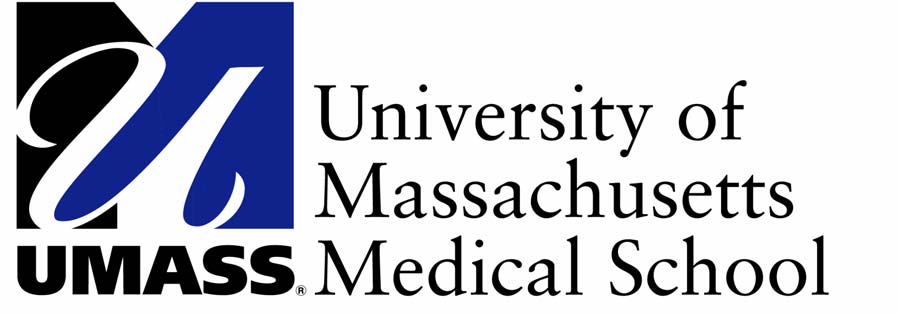 Susanna Perkins
Administrative Manager Research Cores
Anthony Imbalzano, PhD
Associate Dean, Office for Postdoctoral Scholars
Maria Garcia, MD
Assistant Dean for Student Diversity
Mary Ellen Lane, PhD
Assistant Dean for Graduate School of Biomedical Sciences
Tracy Kedian MD
Assistant Dean for Student Academic Achievement
Cynthia Fuhrmann, PhD
Assistant Dean, Career and Professional Development
Anne Larkin, MDDirector for LCME 2020 Accreditation
Blue =     Reports to Dean
Yellow = Reports to Chief
                 Research Officer
Green =  Reports to Provost
August 2016